Они защищали Родину
Выполнила: воспитатель МБДОУ д/с № 318 г.о. Самара	   Складчикова Лариса Петровна
«…Чтоб снова на земной планете
         Не повторилось той войны,
         Нам нужно, чтобы наши дети
         Об этом помнили,
                                         Как мы!»
                                                                                          
				                      Юрий Воронов,
                       участник блокады Ленинграда
Актуальность
Исторически сложилось так, что любовь к Родине, патриотизм во все времена в Российском государстве были чертой национального характера. Но в силу последних перемен все более заметной стала утрата нашим обществом традиционного российского патриотического сознания. В связи с этим очевидна неотложность решения острейших проблем воспитания патриотизма в работе с детьми дошкольного возраста. В настоящее время эта работа актуальна и особенно трудна, требует большого такта и терпения, так как в молодых семьях вопросы воспитания патриотизма, гражданственности не считаются важными и, зачастую, вызывают лишь недоумение. 
Необходимо серьезно задуматься над тем, как приобщить родителей к возрождению работы по формированию духовно-патриотических чувств детей, которые выражаются в соответствующих поступках и поведении – уважительном отношении к участникам Великой Отечественной войны, героям труда, в стремлении быть похожими на них, оказывая им помощь.
Цель
формирование патриотической культуры детей среднего и старшего дошкольного возраста.
Задачи
разработать комплекс мероприятий по формированию патриотической культуры у детей разновозрастной группы ДОУ в рамках проекта «Они защищали Родину»;
 дать представление детям о российской армии, героях войны, о том, как народ чтит их память;
знакомить детей с эпическим, художественным творчеством русского народа, воспевающими героев нашей страны, обогатить жизненный опыт детей историческими событиями через произведения искусства;
реализовать знания, впечатления детей через продукты собственного творчества (рисование, лепка, аппликация);
оформить стенгазету из армейских фотографий разных времен;
провести праздник, посвященный Дню Защитника Отечества.
Этапы проекта
1 этап. Подготовительный
2 этап. Реализация проекта
3 этап. Заключительный
1 этап. Подготовительный
Составление паспорта проекта
Встреча с родителями, формирование творческой группы, распределение обязанностей
Сбор армейских фотографий разных лет (отцов, дедов, прадедов)
Подбор детской художественной литературы для чтения, заучивания наизусть
Подбор музыкального материала для ознакомления и разучивания
Подбор сюжетных картинок и иллюстраций
Работа с методическим материалом, литературой по данной теме
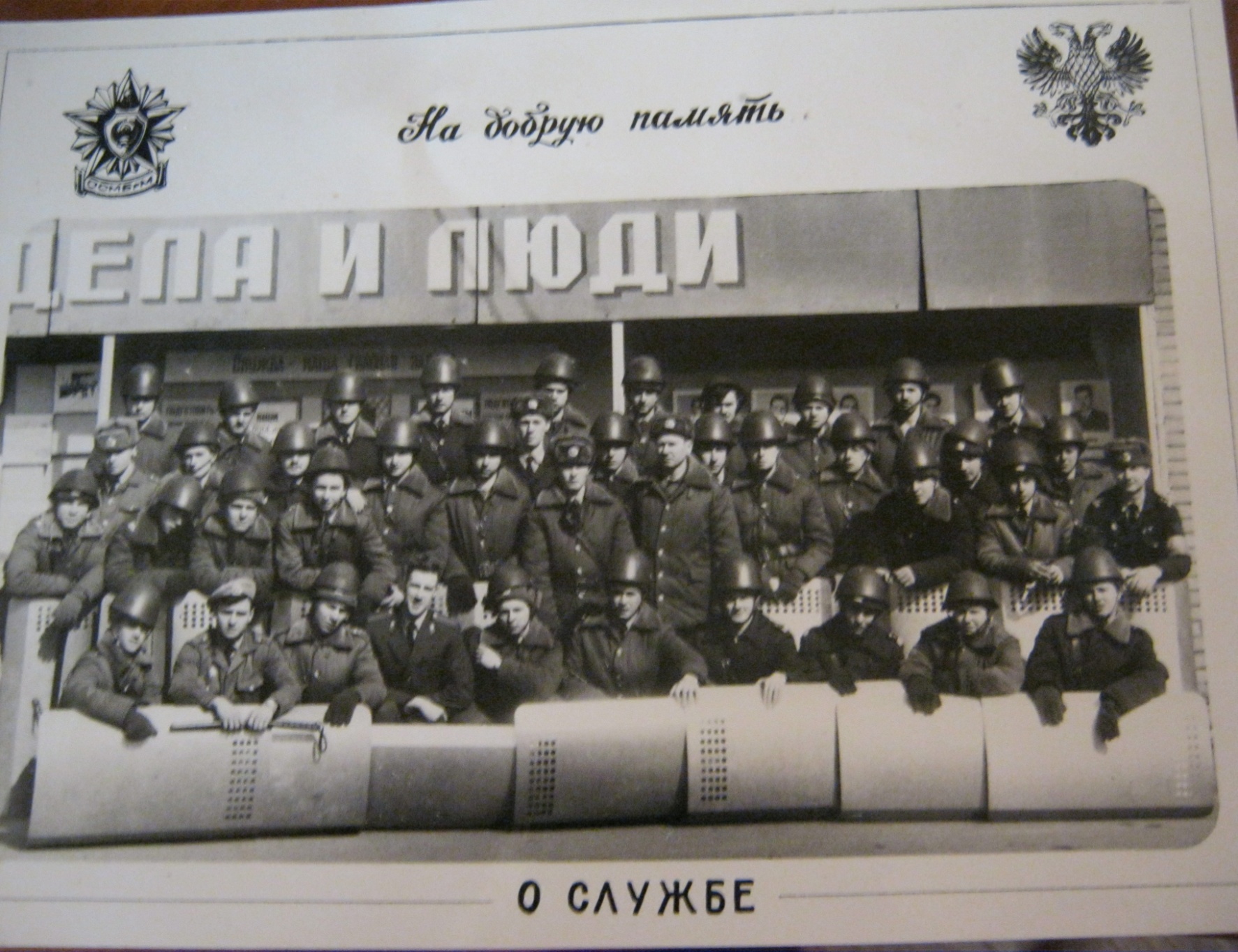 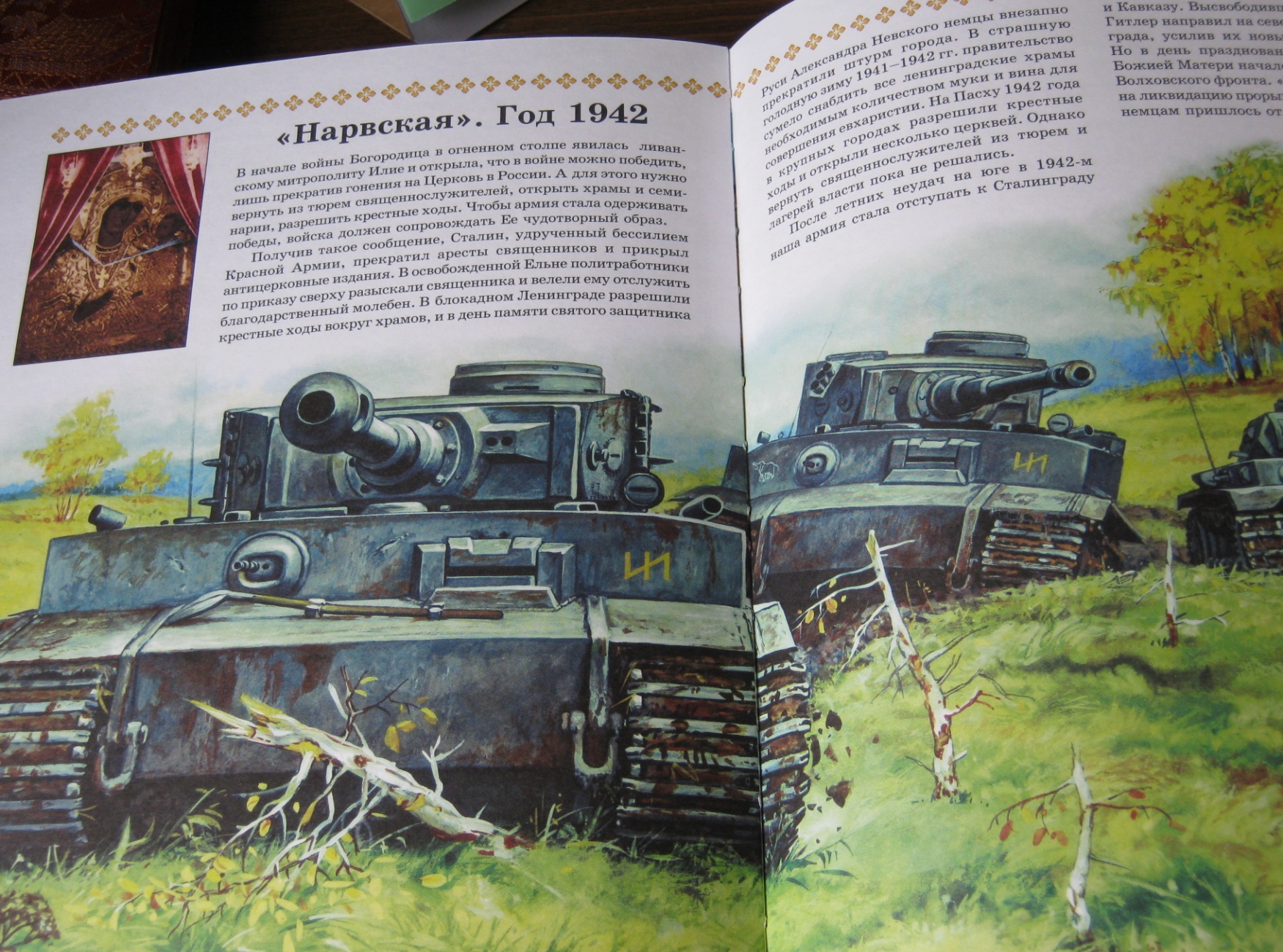 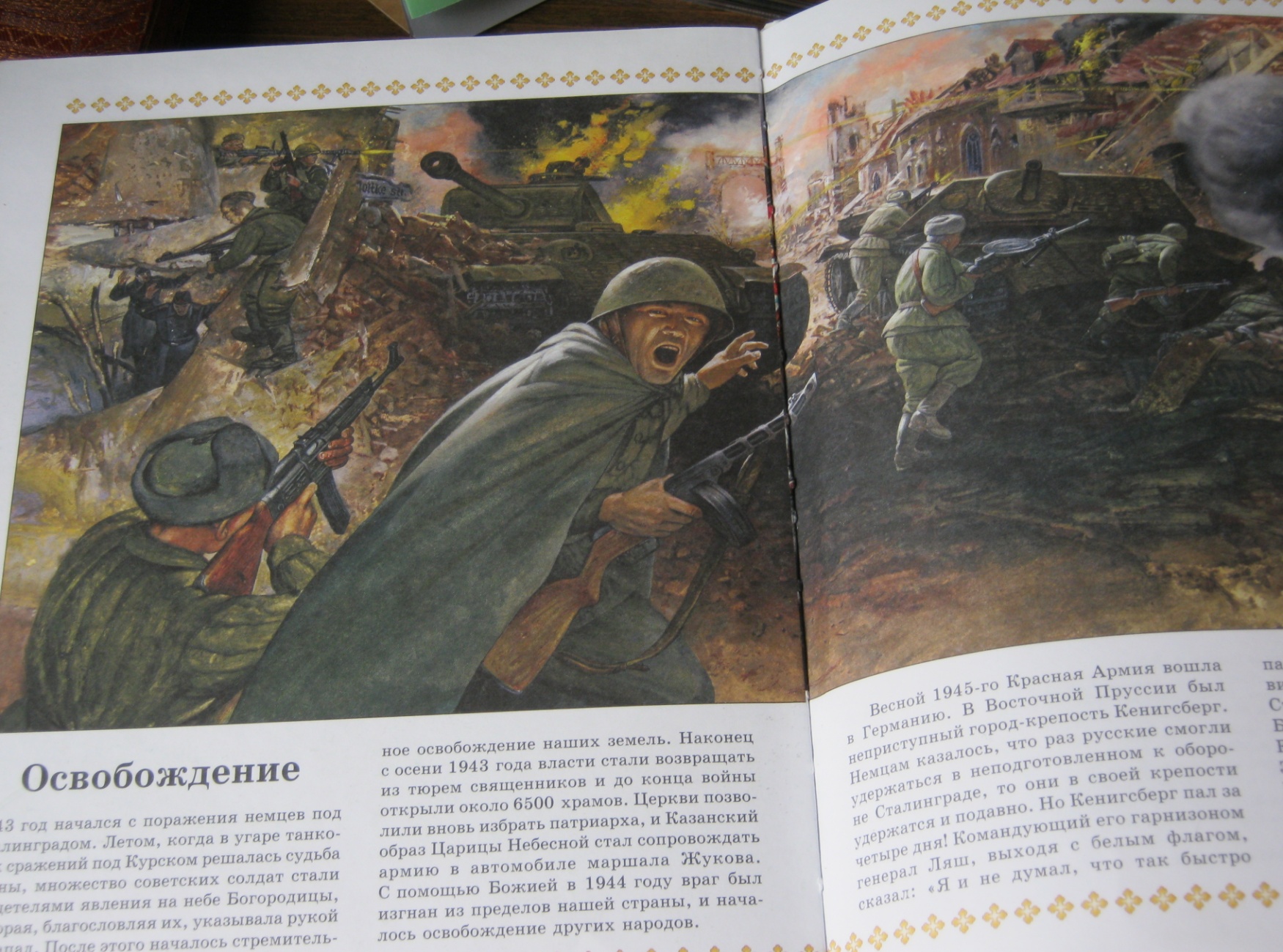 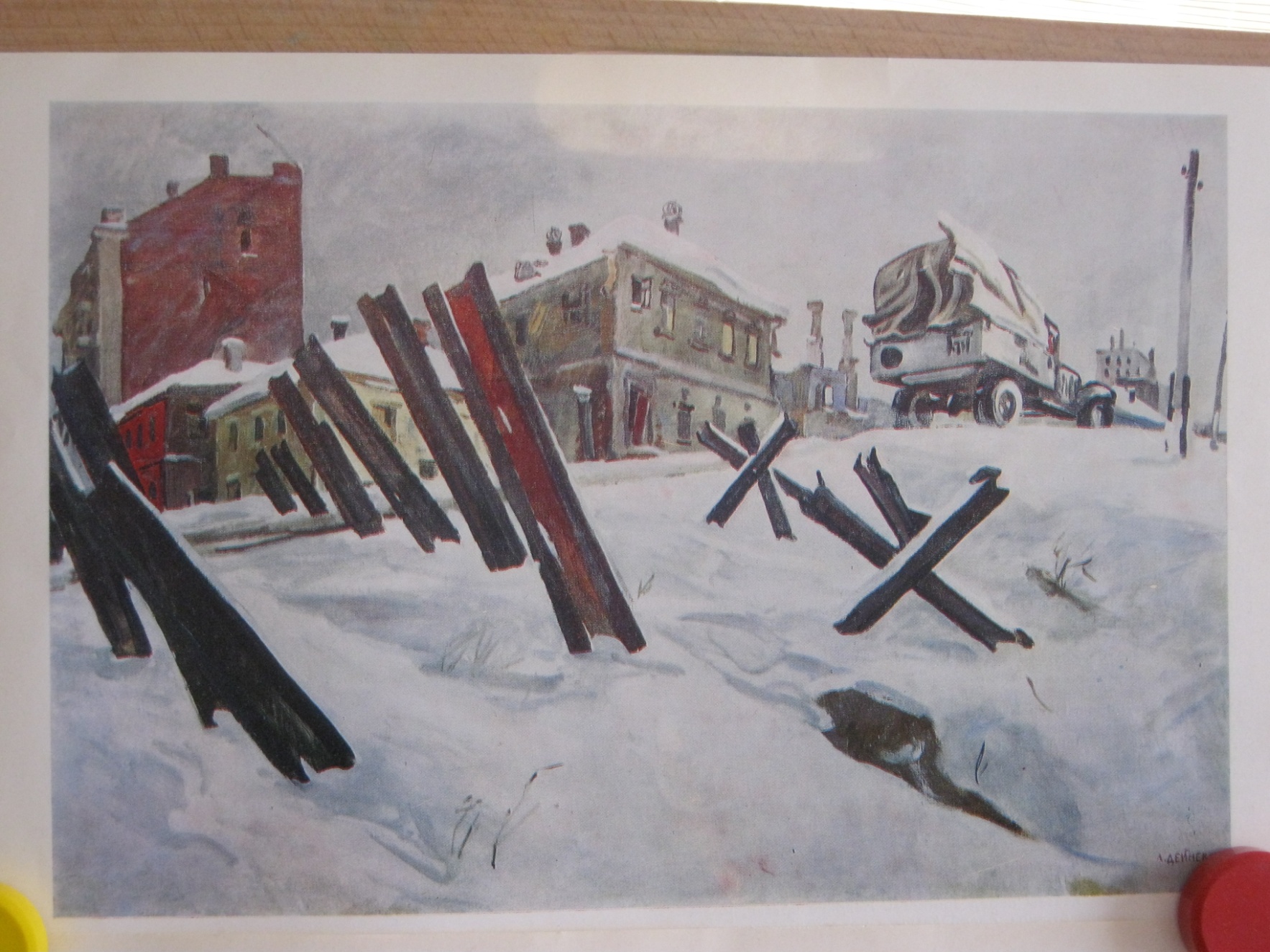 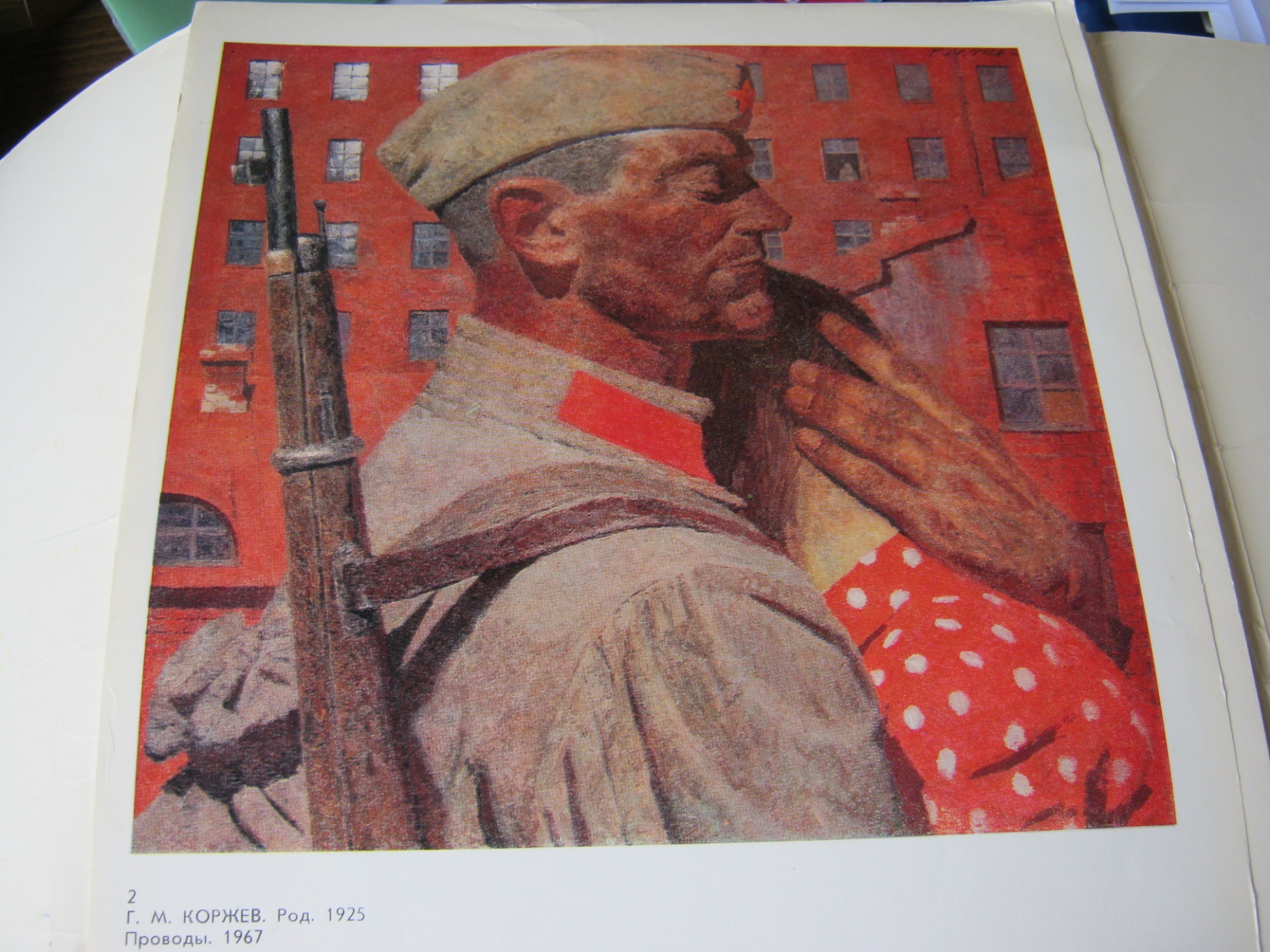 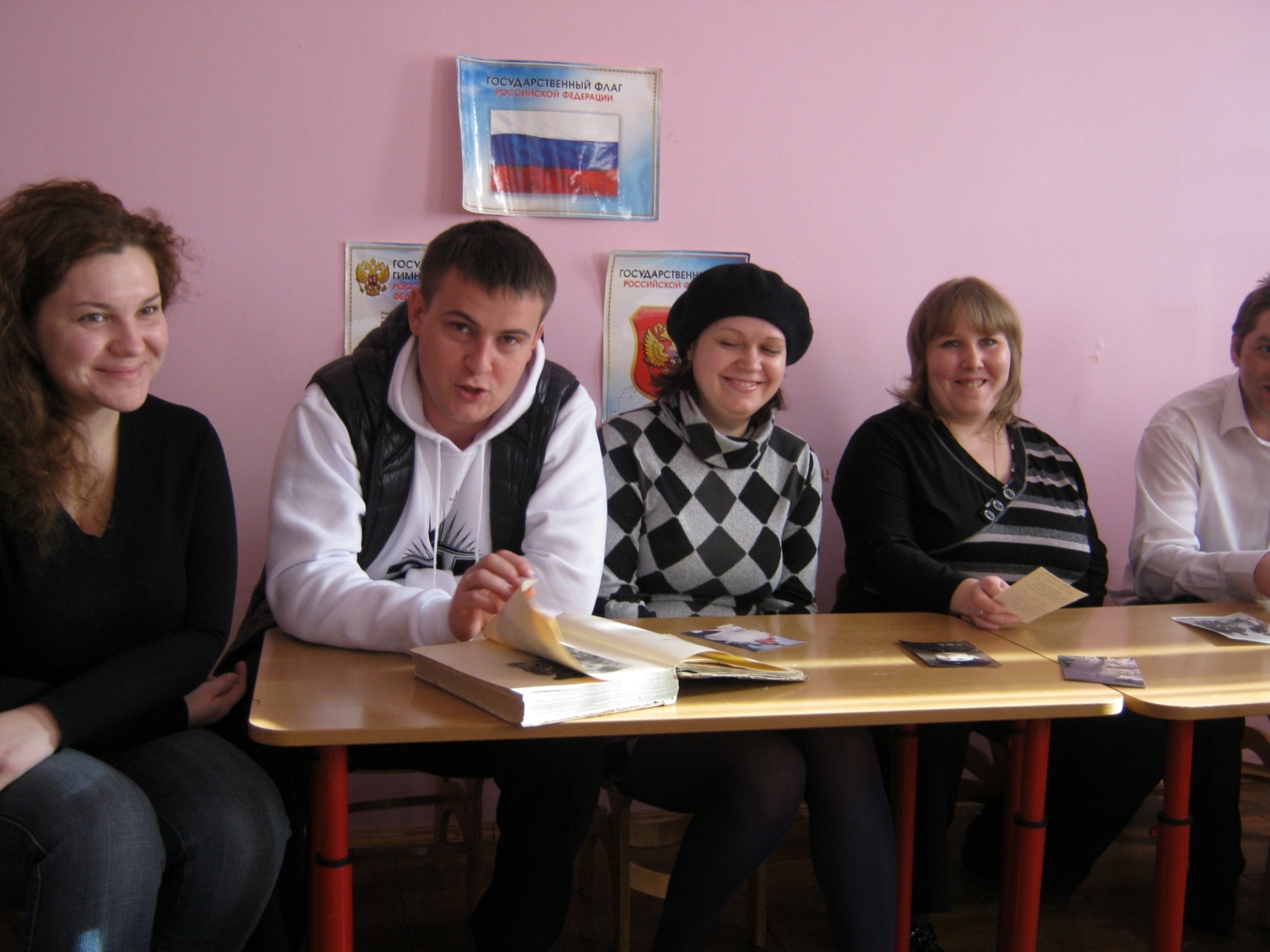 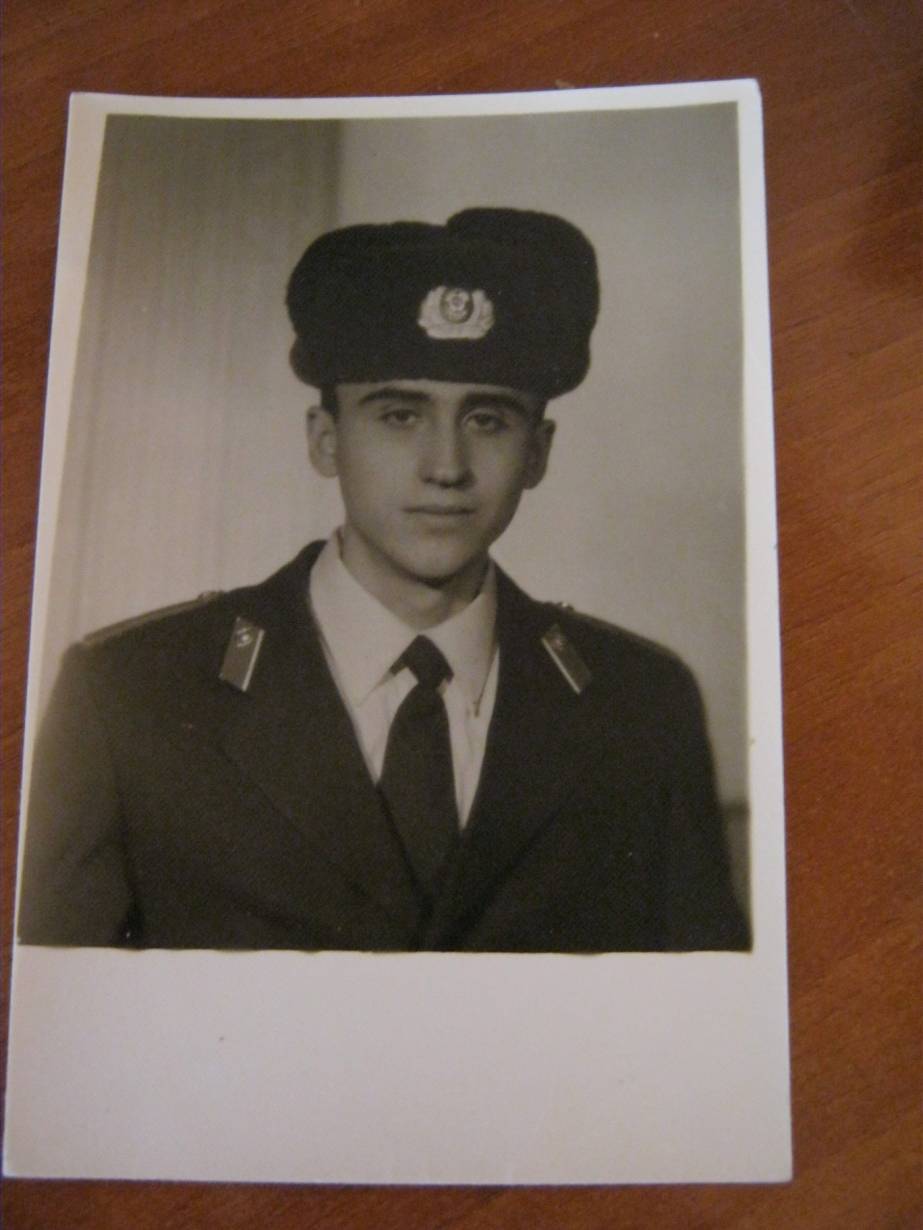 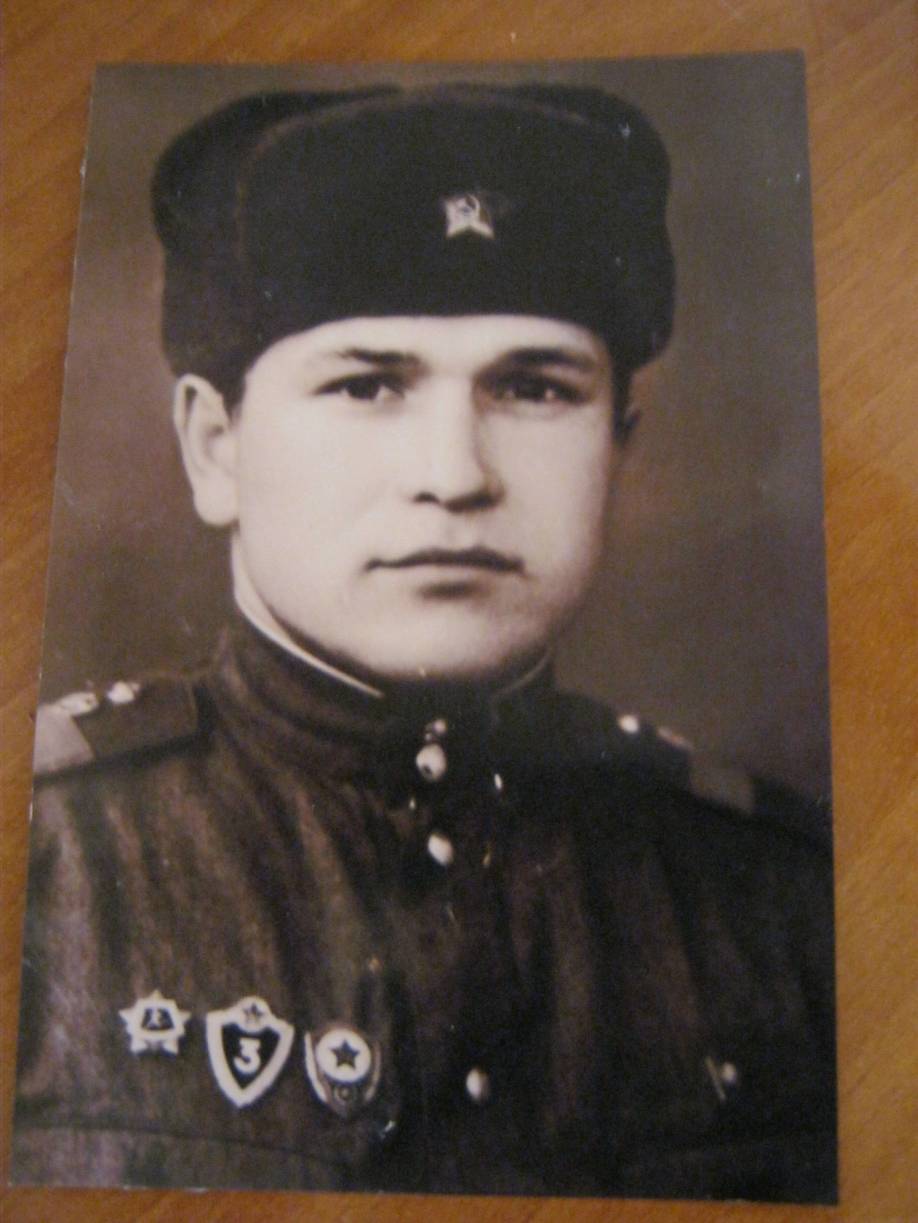 2 этап. Реализация проекта
Проведение с детьми бесед о российской армии, о защитниках нашей Родины
Проведение дидактических, сюжетно-ролевых, подвижных игр
Чтение художественной литературы детям, разучивание стихов, пословиц
Рассматривание  репродукций картин, иллюстраций книг
Знакомство с классическими музыкальными произведениями на военную тематику, слушание и разучивание песен
Просмотр мультфильмов на военную тематику
Изготовление поделок, рисунков
Подготовка к празднику для пап, посвящённому 23 февраля
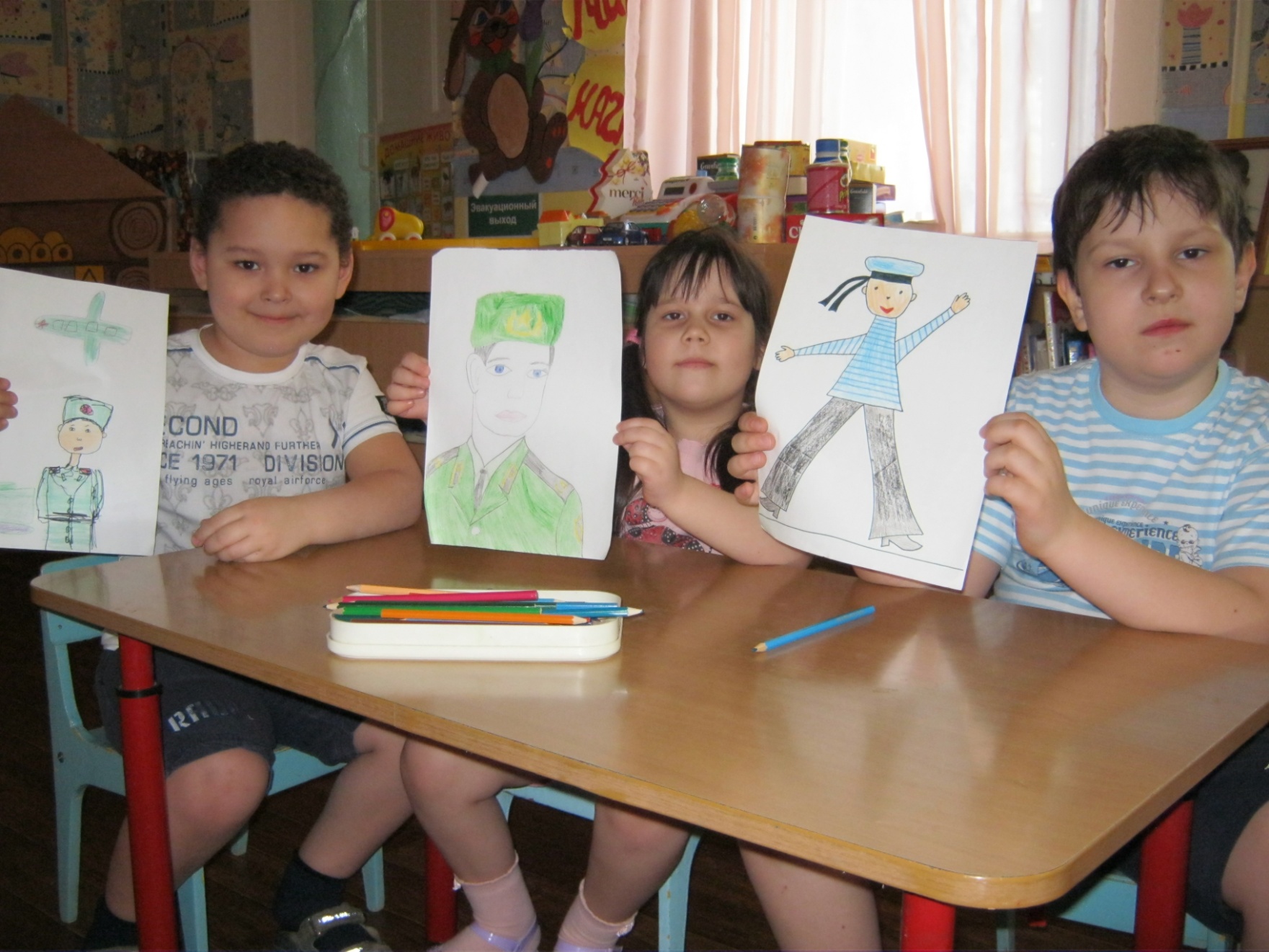 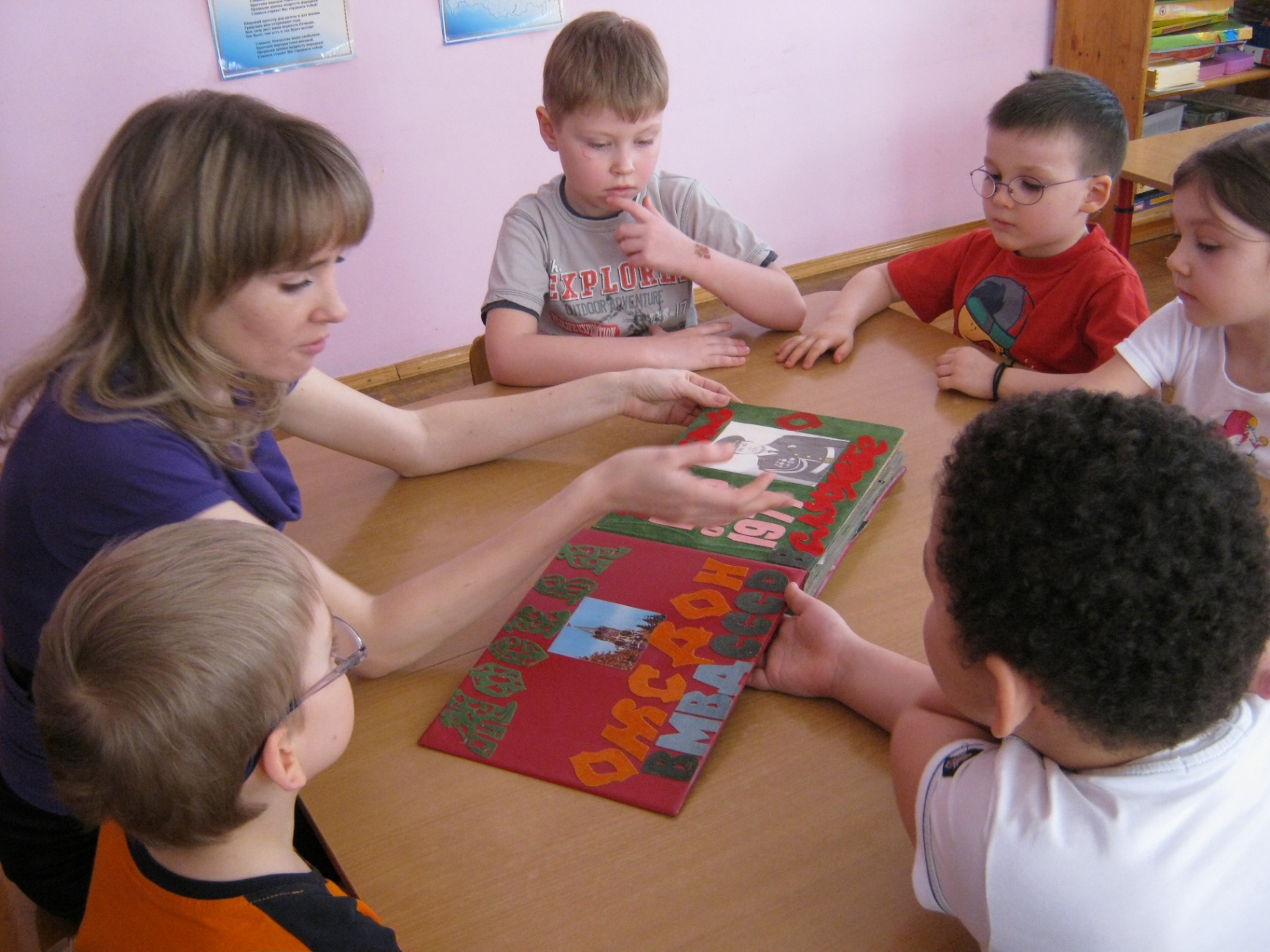 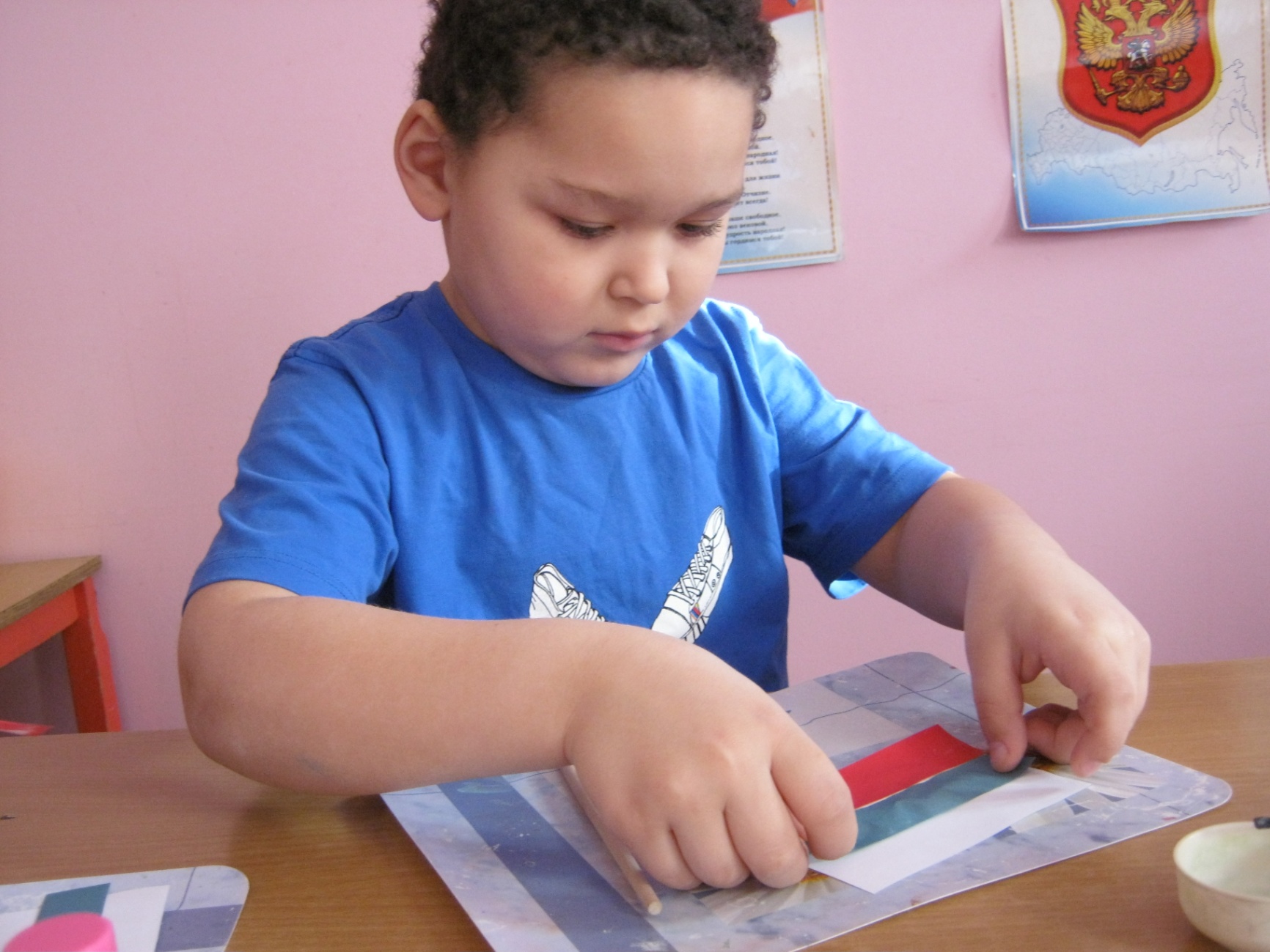 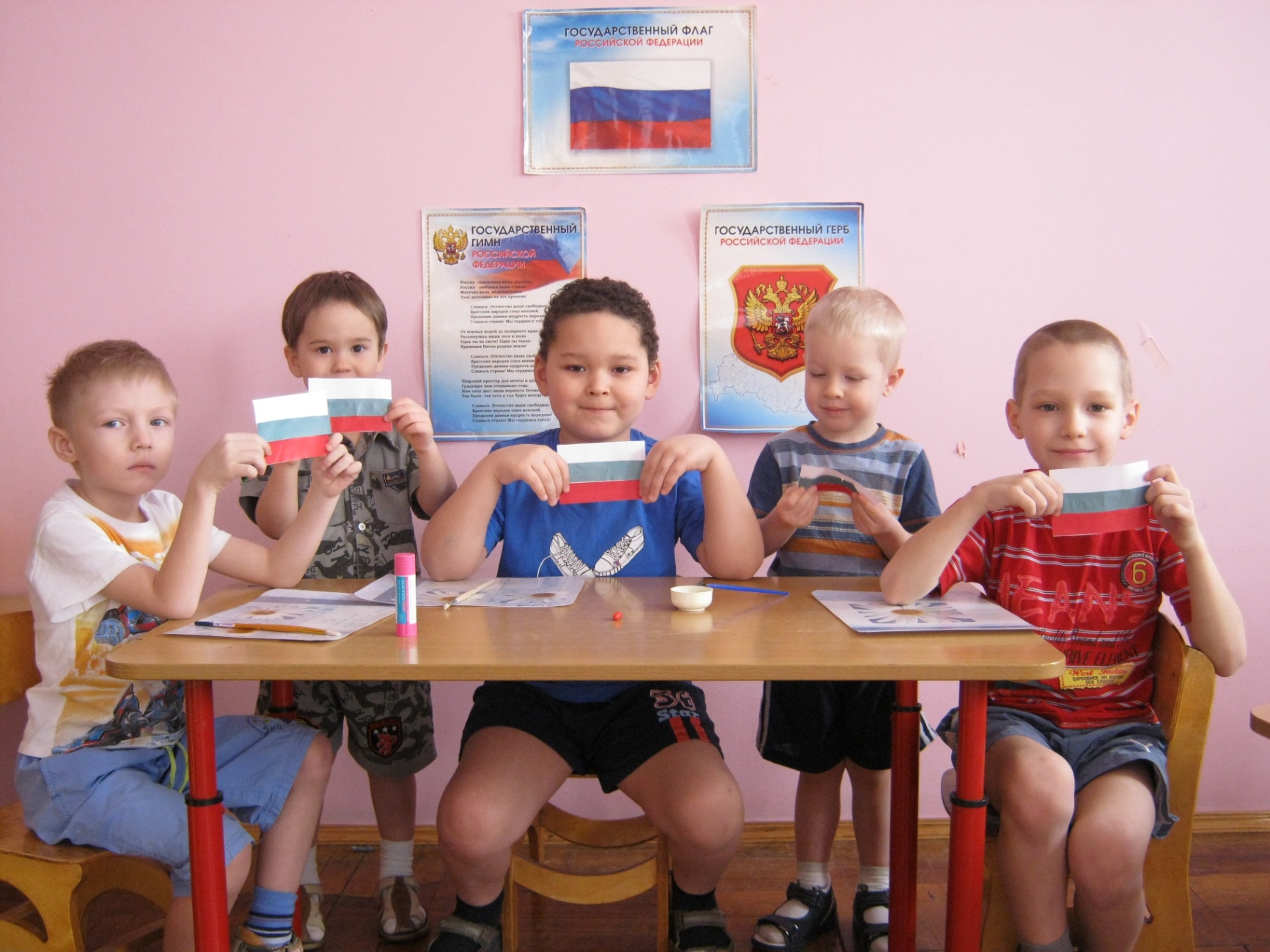 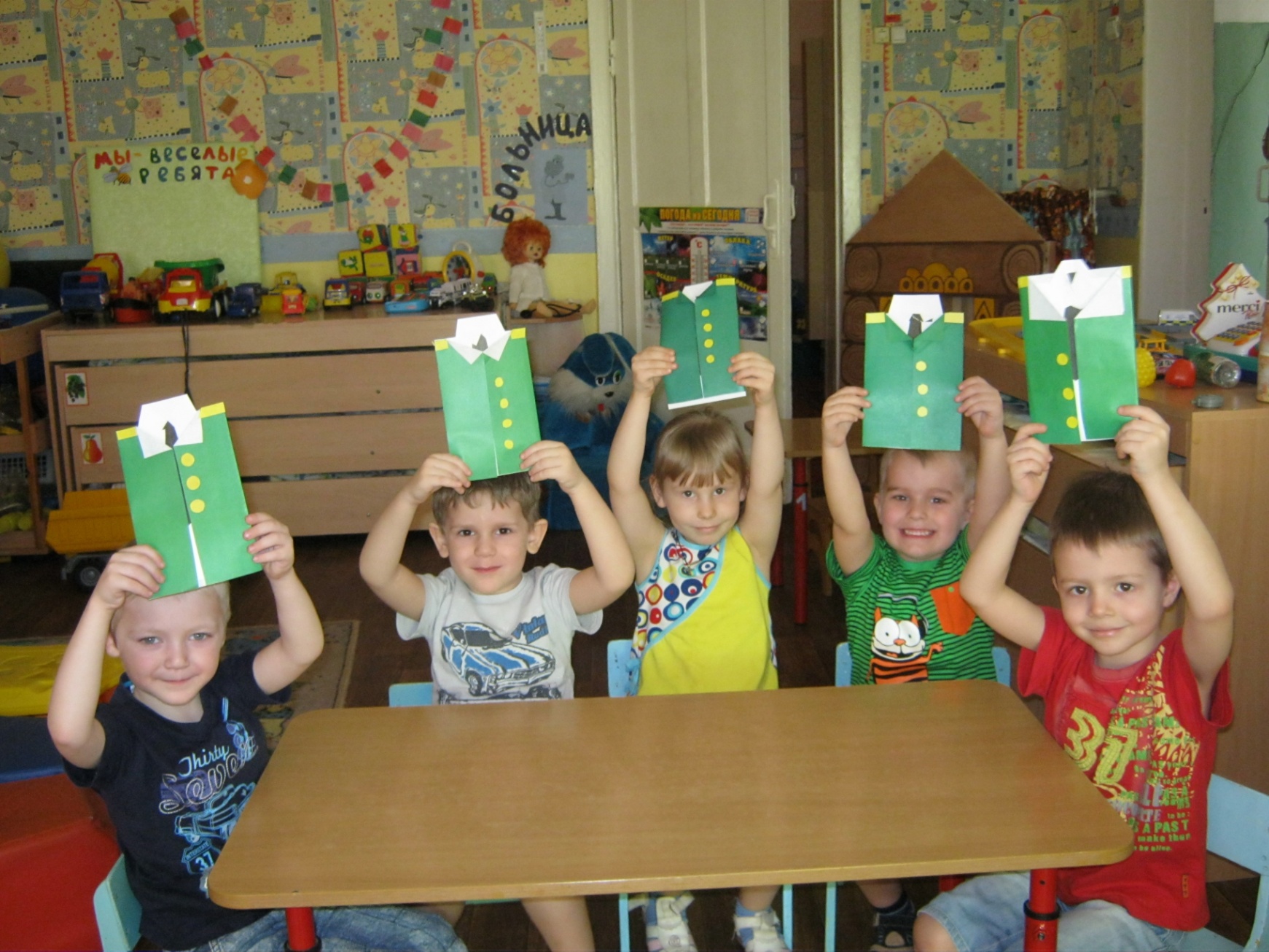 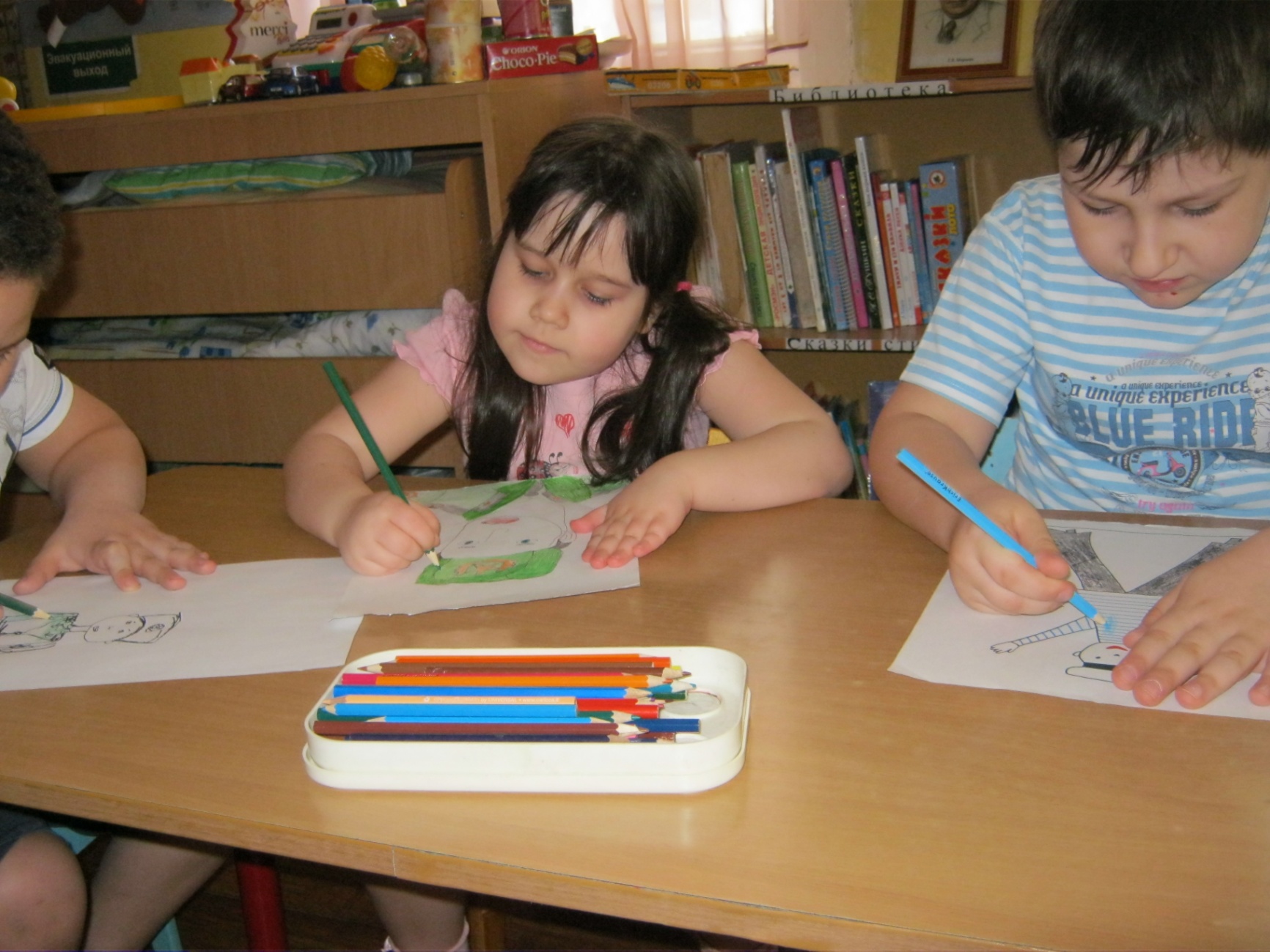 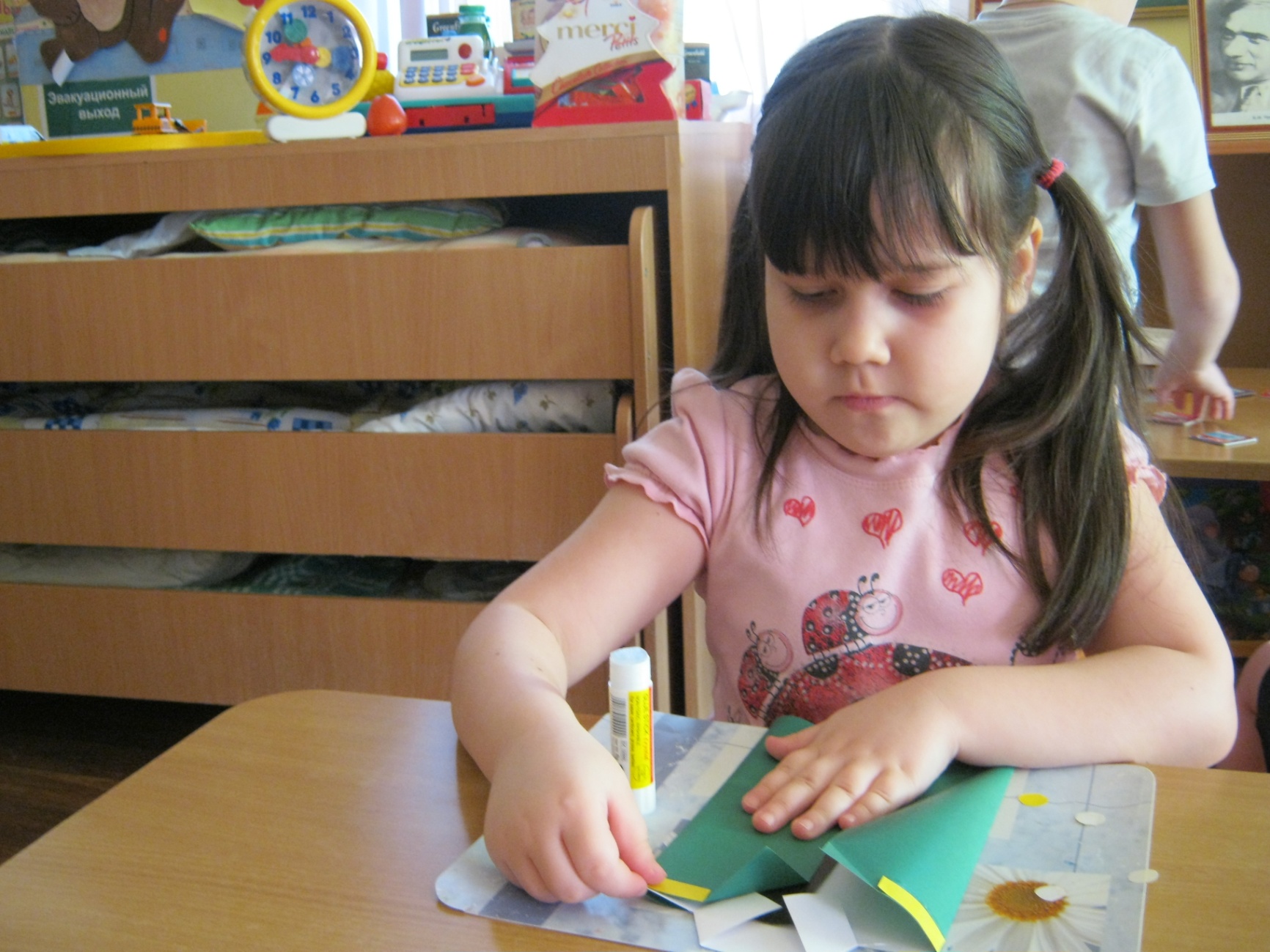 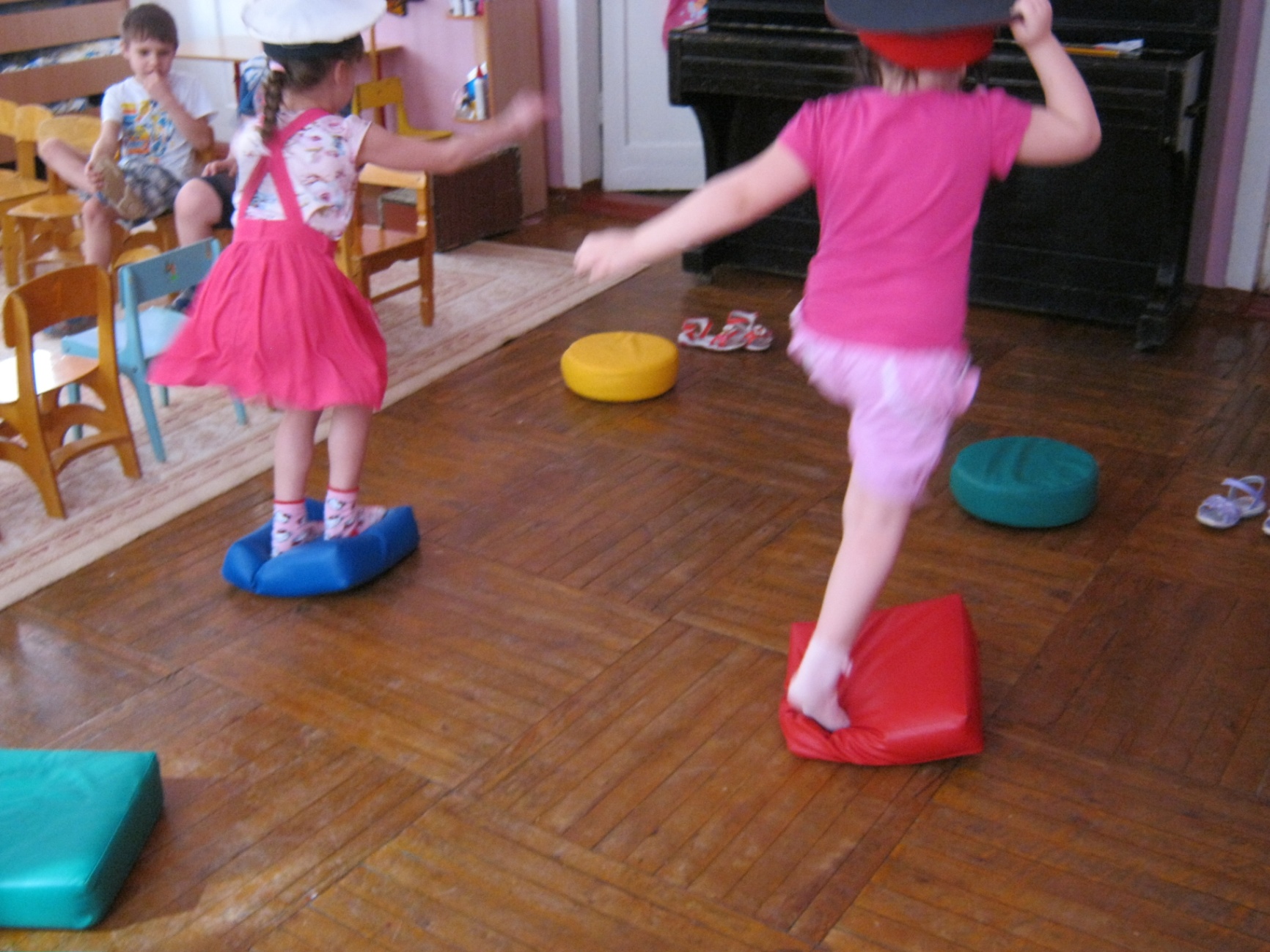 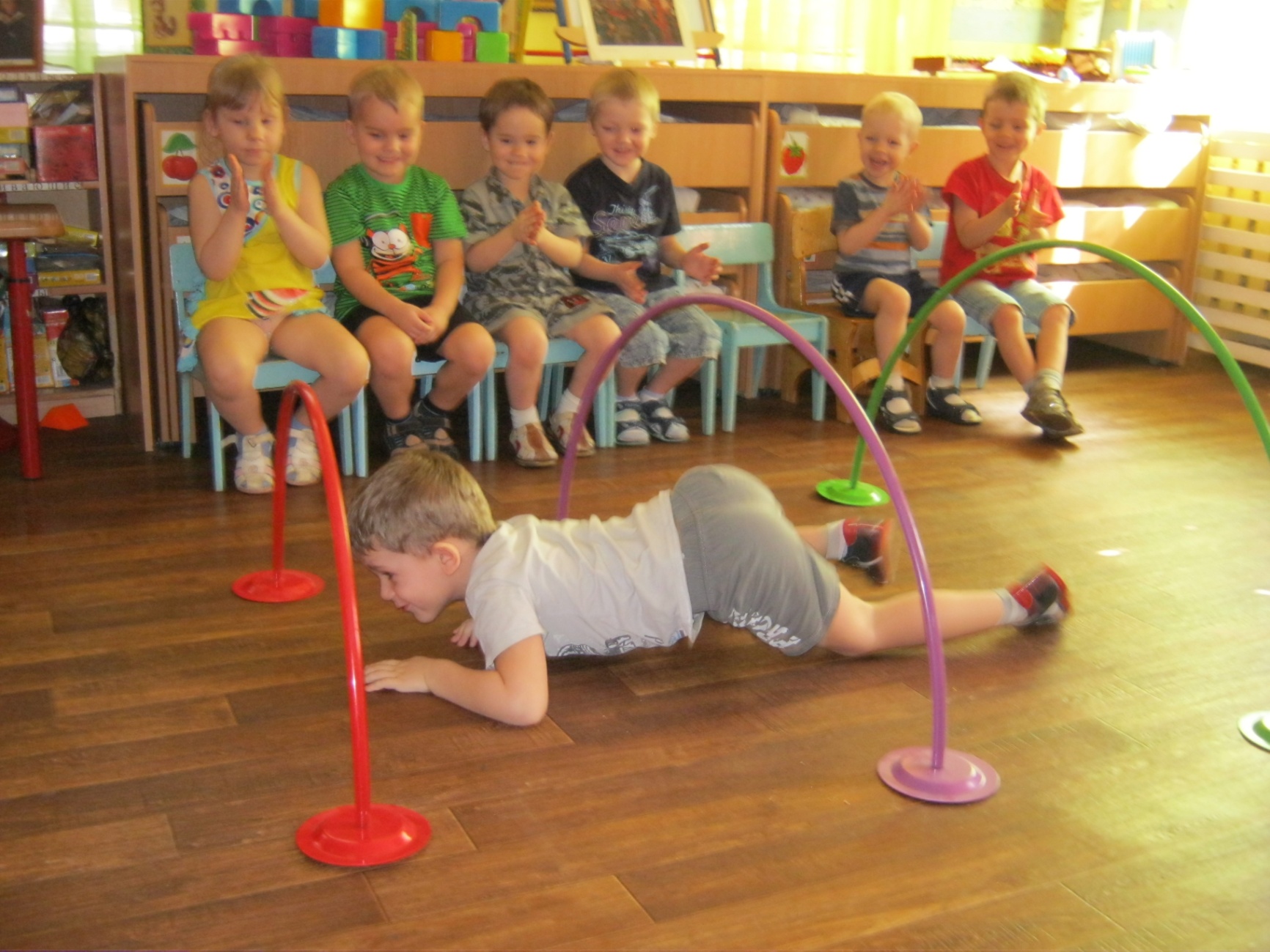 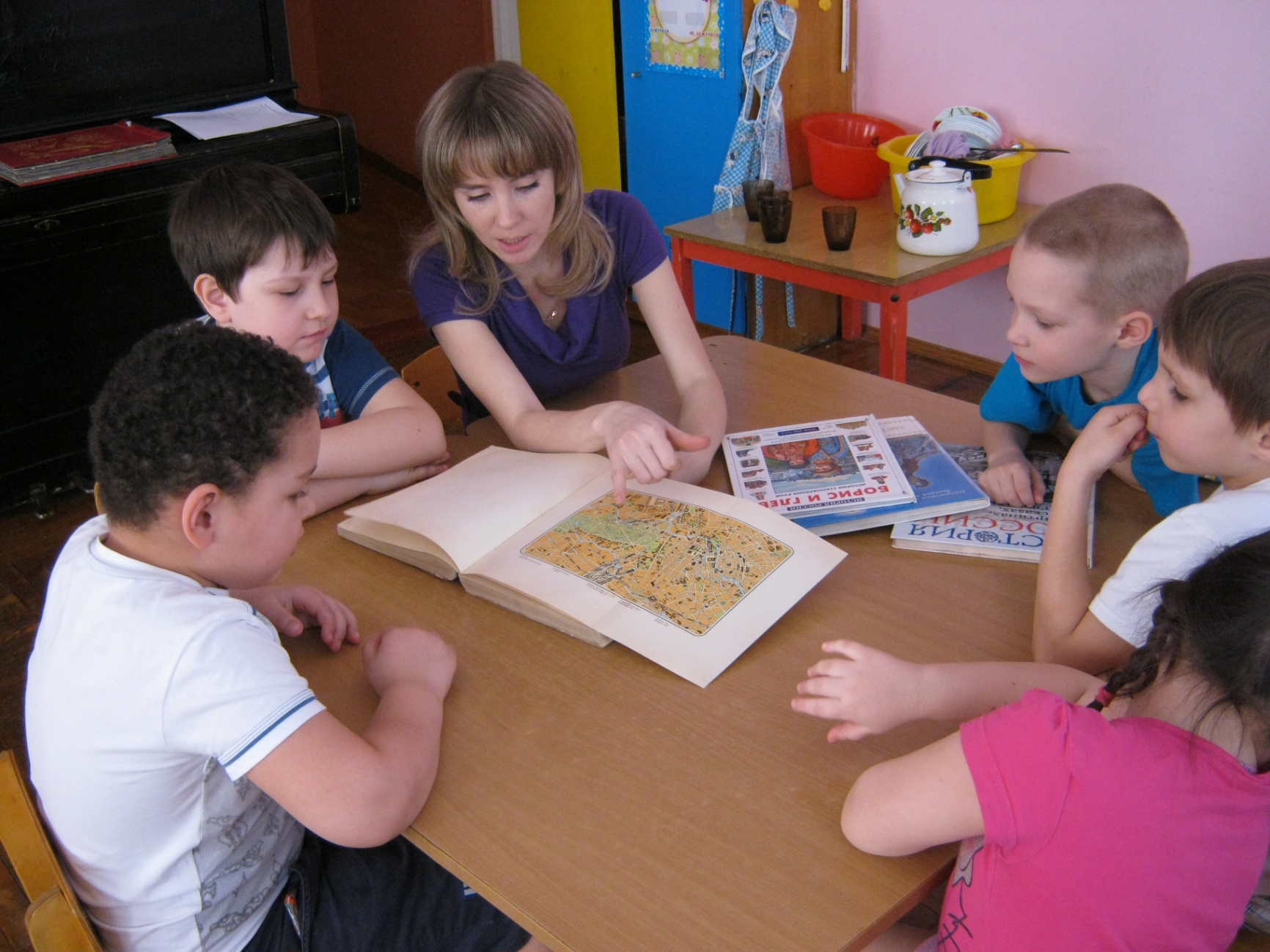 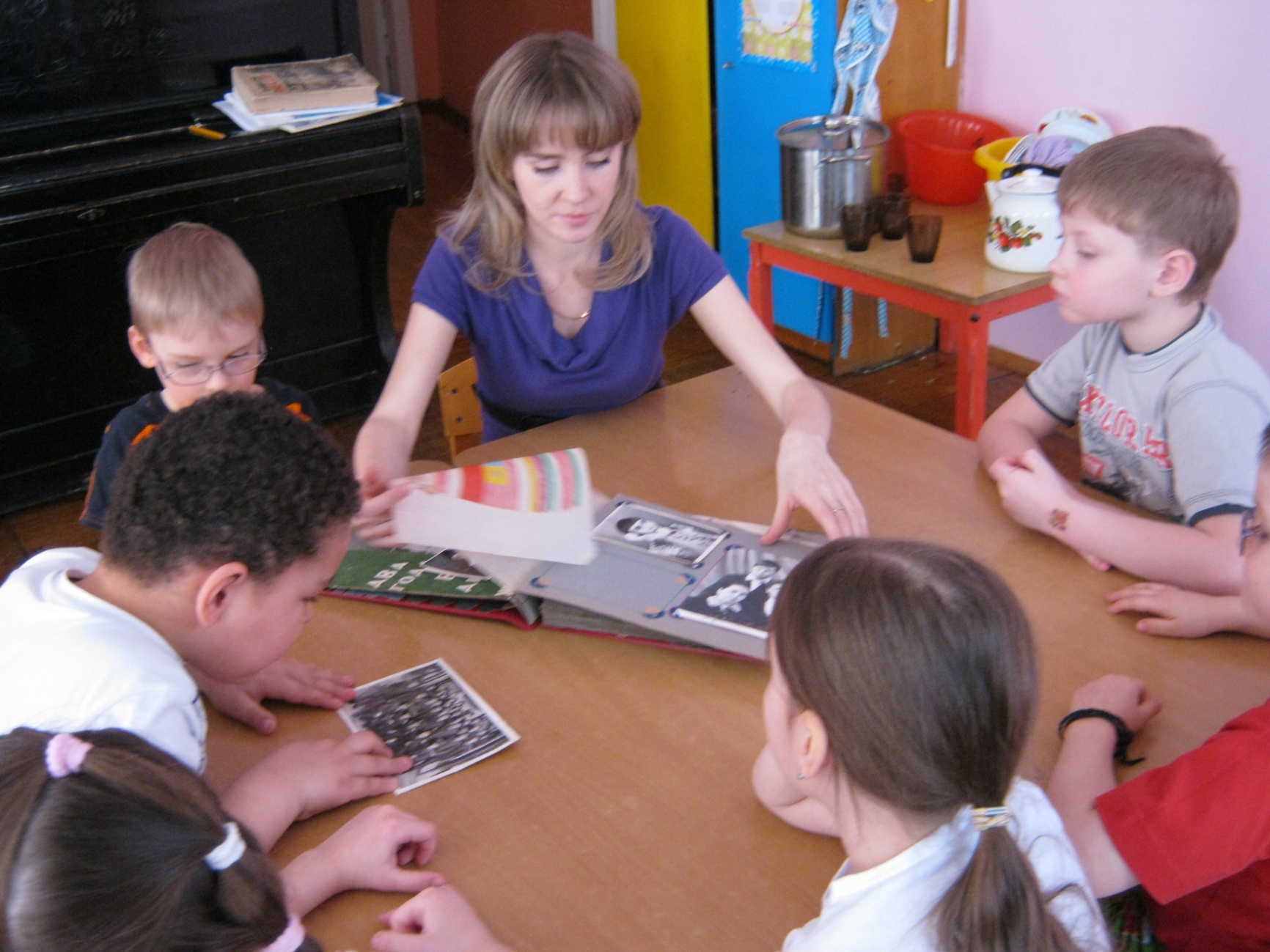 3 этап. Заключительный
Оформление и выпуск стенгазеты «Наша гордость»
Проведение праздника ко Дню Защитники Отечества
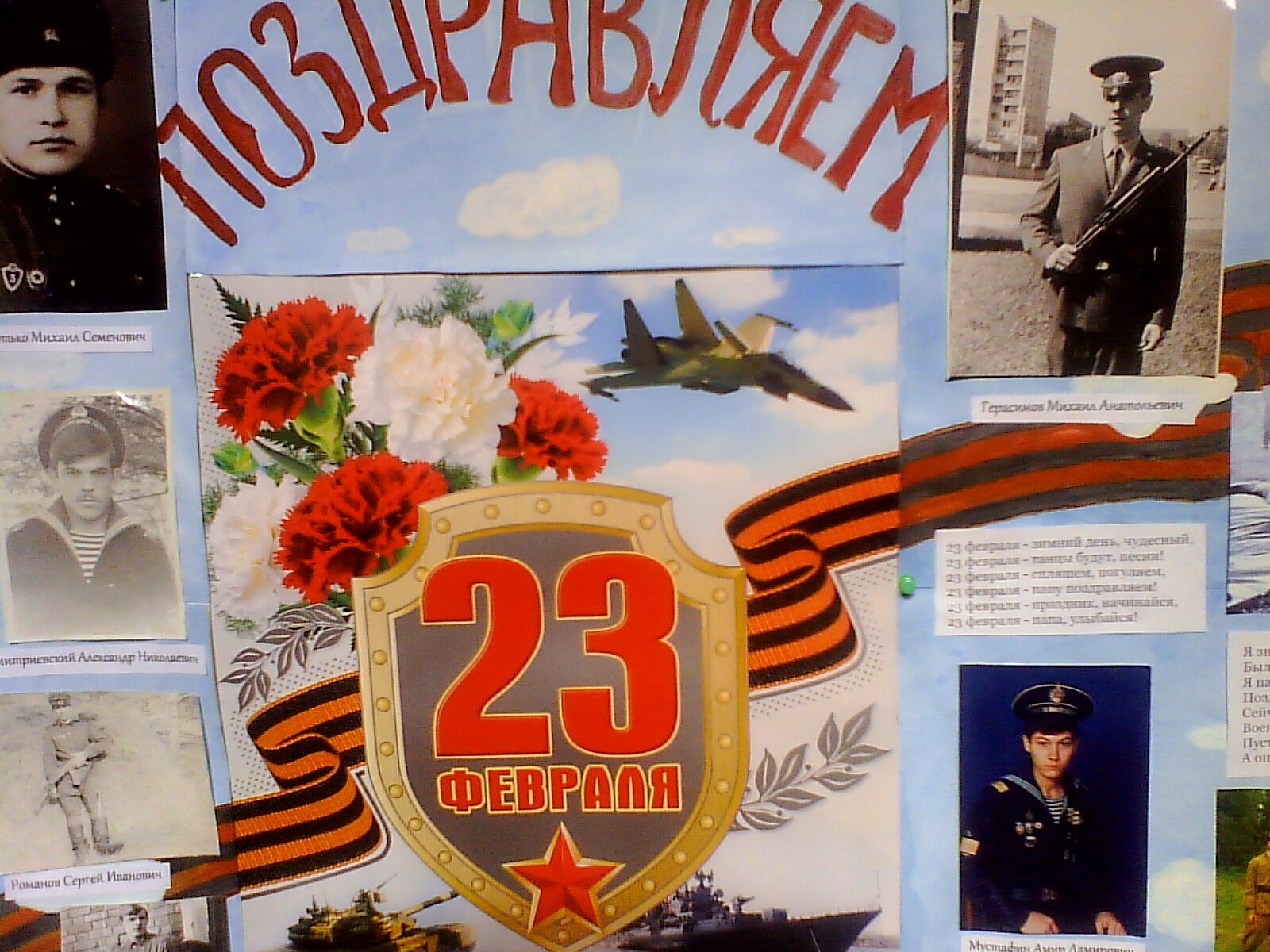 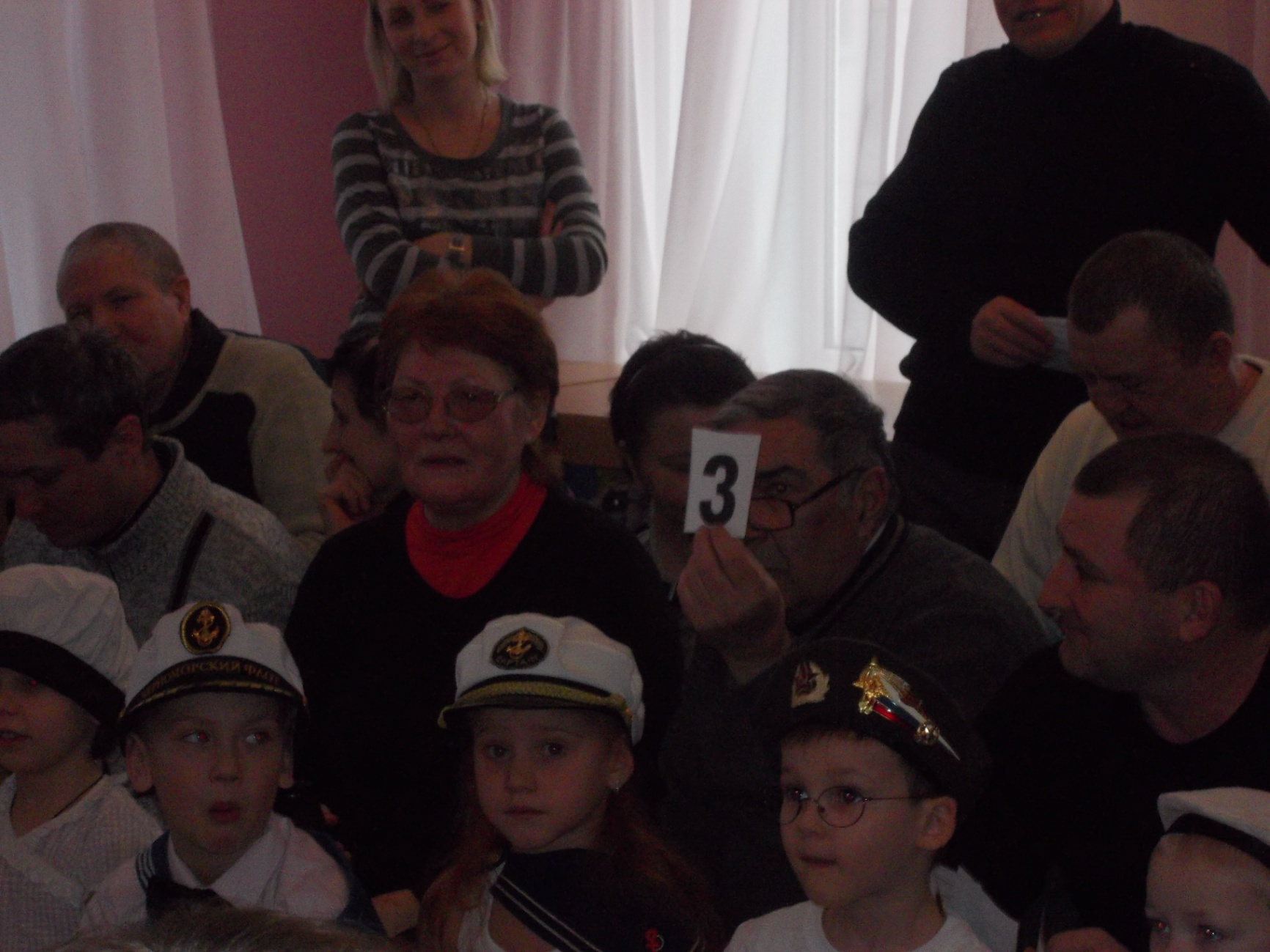 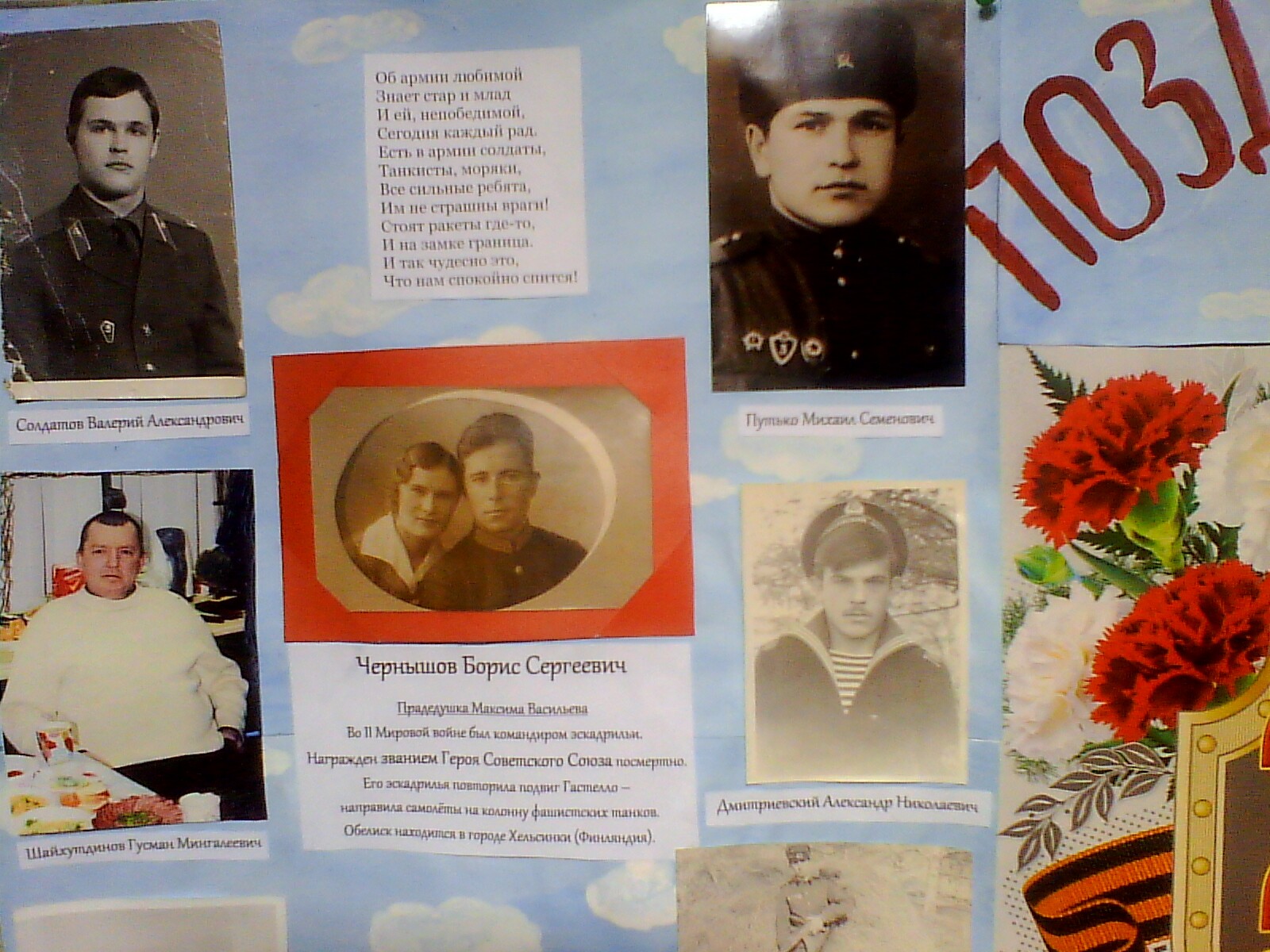 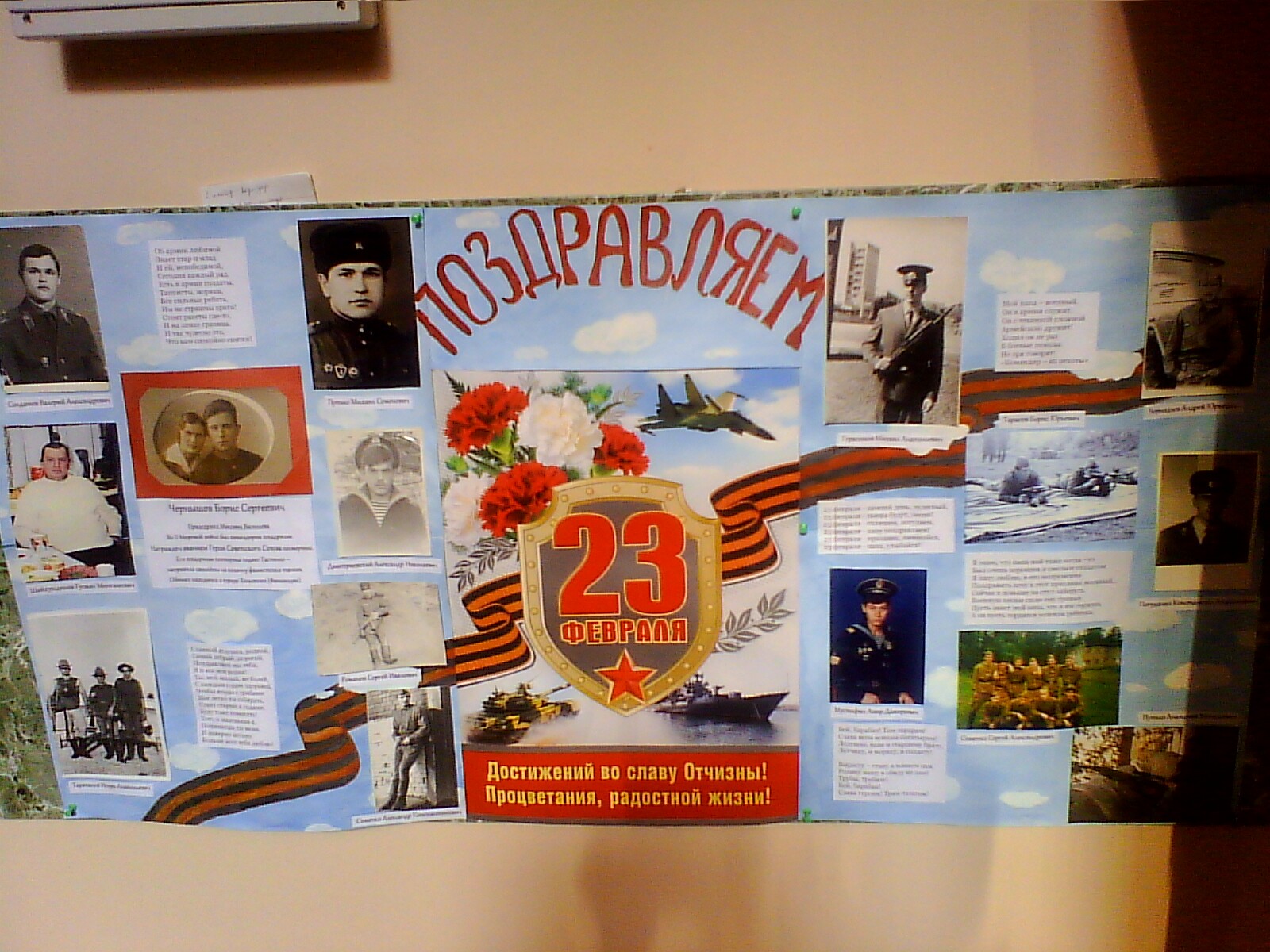 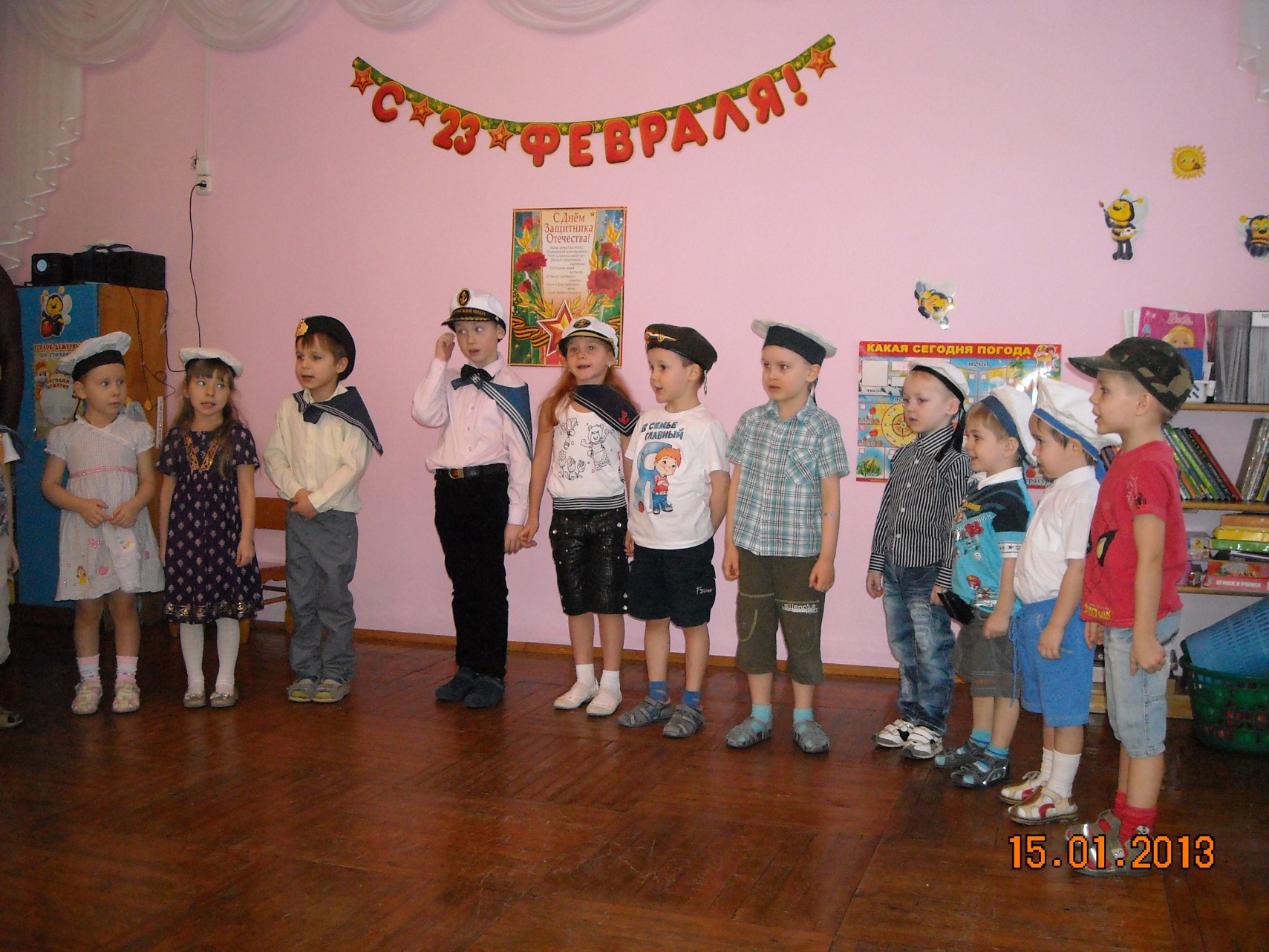 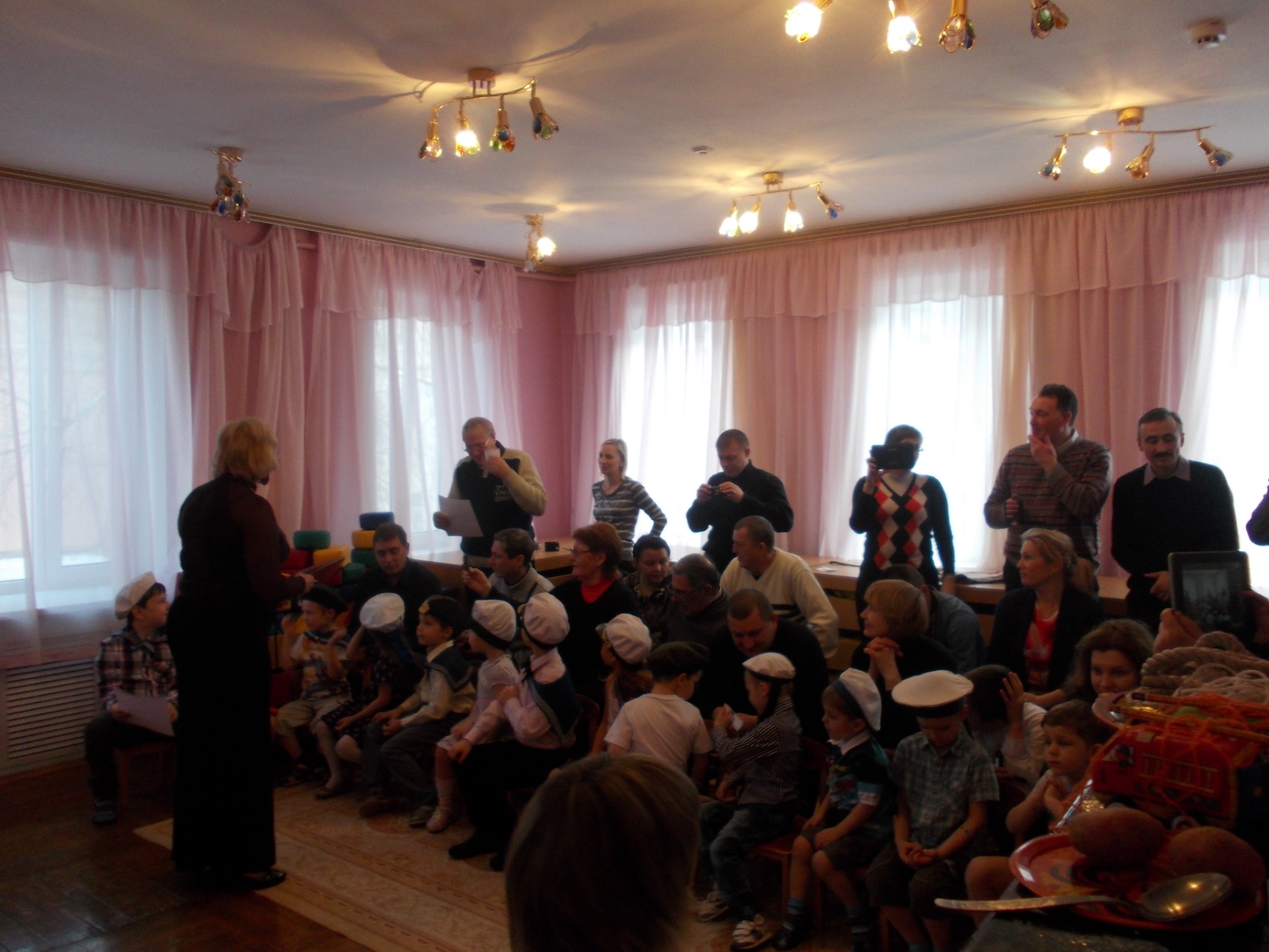 Выводы
В ходе реализации проекта была достигнута главная цель: родители были вовлечены в активную деятельность по формированию у детей патриотических чувств; у детей расширилось представление о Российской Армии, появилось желание подражать военным, быть такими же смелыми, отважными, сильными и благородными.

Проект способствовал формированию активной нравственной позиции по отношению к Российской Армии как у воспитанников, так и у взрослых.
Ресурсы
Ветохина, А.Я. Нравственно-патриотическое воспитание детей дошкольного возраста. Планирование и конспекты занятий. [Текст]: Методическое пособие для педагогов. / А.Я Ветохина, З.С. Дмитренко, Е.Н. Краснощекова, С.П. Подопригора, В.К. Полынова, О.В. Савельева. – СПб.: «ООО Изд. «Детство-пресс», 2010. – 192 с. 
Ильина, Л. Н. Нравственно-патриотическое воспитание и пути его реализации в детском саду [Текст] / Л. Н. Ильина, Г. И. Посохова // Актуальные задачи педагогики (II): материалы междунар. заоч. науч. конф. (г. Чита, июнь 2012 г.).  — Чита: Издательство Молодой ученый, 2012.-137с. 
Кондрыкинская, Л.А. Дошкольникам о защитниках Отечества. [Текст]: Методическое пособие по патриотическому воспитанию в ДОУ/ Под ред. Л.А. Кондрыкинской. – М.: ТЦ Сфера, 2006. – 192 с.
Новицкая, М.Ю. Наследие. Патриотическое воспитание в детском саду. М.:Линка-Пресс, 2003.-200с.
maaam.ru
nsportal.ru
www.ivalex.vistcom.ru
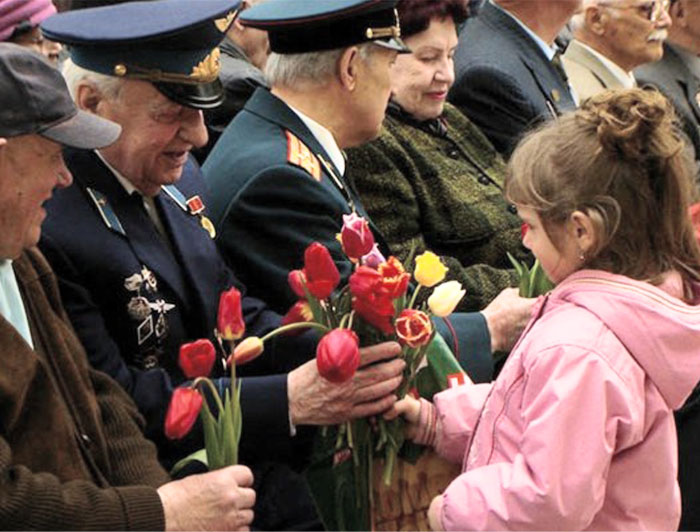 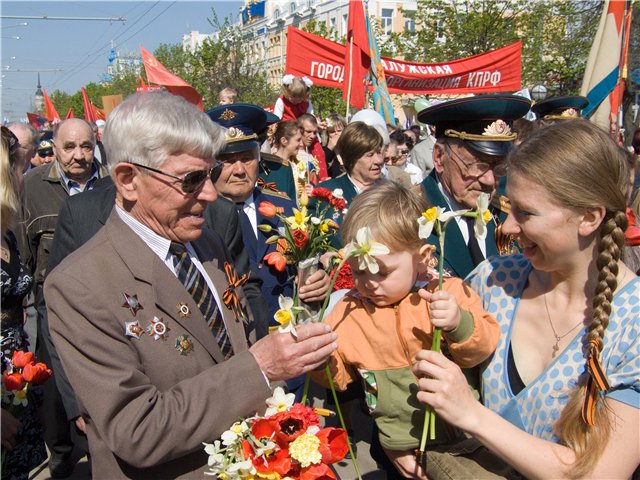 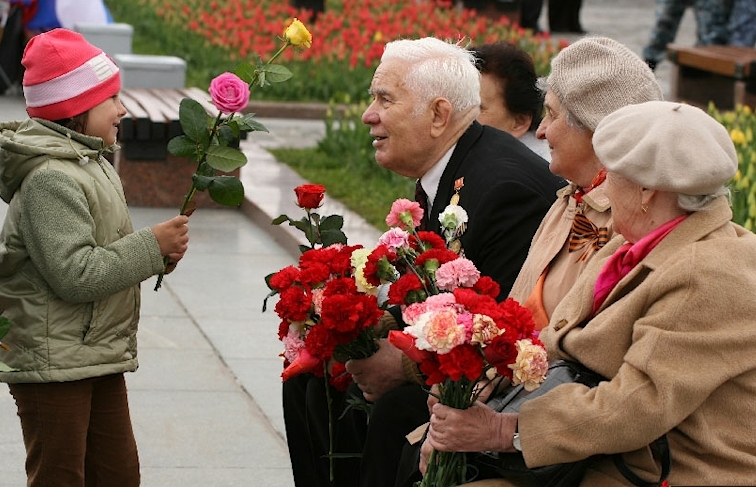 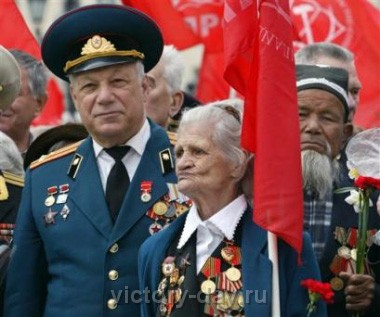 Мирного неба